Zentrale Verfahrensschritte der Grounded Theory
Jun.-Prof. mit Schwerpunkt Lehre Dr. Ursula Offenberger
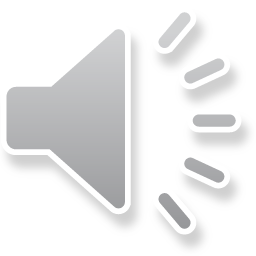 Grounded Theory (GT)…
bedeutet gegenstandsbezogene, in empirischen Daten gegründete, Theoriebildung («grounded»).
entwickelt dafür ein systematisches, intersubjektiv nachvollziehbares Verfahren.
ist ein Forschungsstil, der Leitlinien bereithält, die für die konkrete Forschung angepasst werden müssen.
wurde entwickelt in arbeits- und medizinsoziologischen Forschungsgruppen in den USA der 1960er Jahre.
begann mit Barney Glaser und Anselm Strauss 1967: The Discovery of Grounded Theory (dt. 1998).
ist mit der Theorietradition des symbolischen Interaktionismus und des Pragmatismus verbunden.
Ist für verschiedene Materialarten und deren Kombination geeignet.
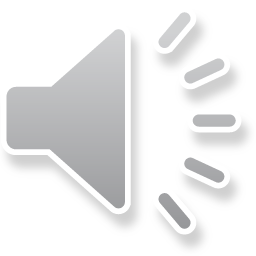 2 | JProf. Dr. Ursula Offenberger | Frühjahr 2020
Verfahrensgrundsätze der Grounded Theory
Theoretische Sensibilität
niemand ist eine tabula rasa, Bedeutung von Vorwissen
Theoretisches Sampling
erste Analysen steuern die weitere Datenauswahl
Kontrastives Vorgehen
maximaler und minimaler Vergleich
Kodieren
offen, axial und selektiv
Memoschreiben
von Anfang bis Ende
Theoretische Sättigung
Entscheidungsfindung über den Abschluss der Forschung
Zyklisches Vorgehen
Parallelität von Datenerhebung, -analyse und Theoriebildung
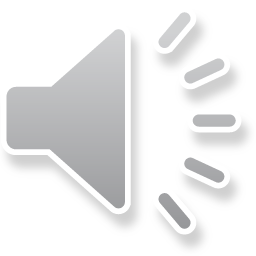 3 | JProf. Dr. Ursula Offenberger | Frühjahr 2020
Theoretische Sensibilität Glaser und Strauss (1967: 46 und 253)
The sociologist should also be sufficiently theoretically sensitive so that he can conceptualize and formulate a theory as it emerges from the data. Once started, theoretical sensitivity is forever in continual development. It is developed as over many years the sociologist thinks in theoretical terms about what he knows, and as he queries many different theories on such questions as ‚What does the theory do? How is it conceived? What is its general position? What kinds of models does it use?‘ 
Theoretical sensitivity of a sociologist has two other characteristics. First, it involves his personal and temperamental bent. Second, it involves the sociologist´s ability to have theoretical insight into his area of reserach, combined with an ability to make something of his insights. (…)
Researchers often stifle potential insights by virtue of too strict adherence to existing theory, particularly ‚grand theory‘.
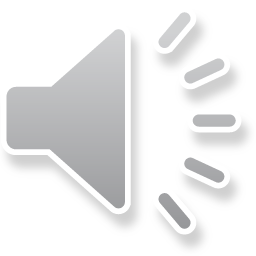 4 | JProf. Dr. Ursula Offenberger | Frühjahr 2020
Theoretische Sensibilität…
Schärft den Blick auf Phänomene, erzeugt „generative Fragen“

Unterschied zu hypothetiko-deduktivem Vorgehen

Sollte nicht dem „induktivistischen Selbstmissverständnis“ (Kelle 2011) der Grounded Theory Vorschub leisten

Voraussetzung für die Forschungspraxis einer „Theoretischen Empirie“ (Kalthoff et al. 2008)
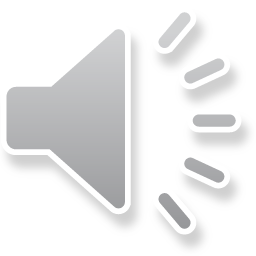 5 | JProf. Dr. Ursula Offenberger | Frühjahr 2020
Theoretisches Sampling Glaser und Strauss (1967: 45)
Theoretical sampling is the process of data collection for generating theory whereby the analyst jointly collects, codes, and analyzes his data and decides what data to collect next and where to find them, in order to develop his theory as it emerges. This process of data collection is controlled by the emerging theory, whether substantial or formal.
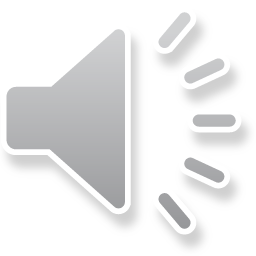 6 | JProf. Dr. Ursula Offenberger | Frühjahr 2020
Theoretisches Sampling
Steuerung der Fallauswahl/-konstruktion durch analytische Setzung relevanter Kriterien 

Organisation von systematischen Vergleichen (minimal und maximal)

Theoretisches Sampling und kontrastives Vorgehen 
„ex ante“ und „ex post“ (vgl. Offenberger 2016)
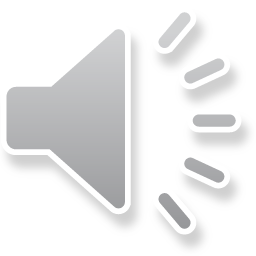 7 | JProf. Dr. Ursula Offenberger | Frühjahr 2020
Kodieren: Keine Geheimwissenschaft!
Offenes Kodieren: Sammeln möglicher Lesarten
Aufbrechen des Materials, um unter dessen «geschlossene Oberfläche» zu gelangen
Selbstverständlichkeiten von Aussagen in Frage stellen
Wort-für-Wort- und Zeile-für-Zeile-Analysen
Axiales Kodieren: Selektion und Ordnung von Lesarten
Zusammenhänge zwischen verschiedenen Kodes erarbeiten
Ursachen und Bedingungen für Phänomene erschliessen
Auswahlentscheidungen treffen
Selektives Kodieren: Verdichtung zu einer Story Line
Schlüssel- oder Kernkategorien identifizieren
Bezüge ausarbeiten
Forschungsfrage beantworten
						vgl. Strauss 1994
Sehr instruktiv v.a. für Ethnographie: 
Dellwing und Prus 2012: 152ff; 
Breidenstein et al 2012: 109ff
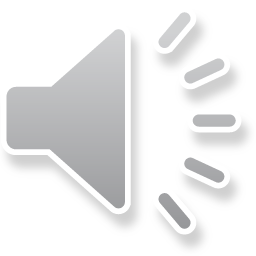 8 | JProf. Dr. Ursula Offenberger | Frühjahr 2020
Zur Praxis des Analysierens
Der Begriff des Kodierens wird breit verwendet, z.B. auch in der Qualitativen Inhaltsanalyse (z.B. Mayring). Dort ist er stärker mit einem hypothetiko-deduktiven Vorgehen verbunden, d.h. es werden vorab Kategorien oder eben „Kodes“ gebildet, und das Datenmaterial wird „getaggt“.
Kodieren im Stil der Grounded Theory ist dagegen eine Einladung zur Kreativität unter den Bedingungen von (sich entwickelnder) theoretischer und empirischer Sensibilität
Skepsis gegenüber einem ‚going method‘ (Breidenstein et al. 2012: 111): Datenanalyse nicht als Selbstzweck, sondern Daten als Platzhalter für soziale Phänomene (soziale Situationen, Praktiken, Welten)
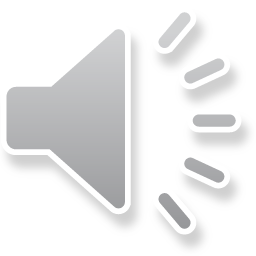 9 | JProf. Dr. Ursula Offenberger | Frühjahr 2020
Offenes Kodieren
Sich gedanklich in die Situation hineinversetzen
Laut denken
Assoziieren
Wie sind mögliche alternative Formulierungen?
Gibt es auffällige Formulierungen?
Weit hergeholte Vergleiche anstellen
(«How is a priest like a prostitute?», Everett C. Hughes)
Was steht unausgesprochen zwischen den Zeilen?

Tiefer liegende Bedeutungsstrukturen erschliessen
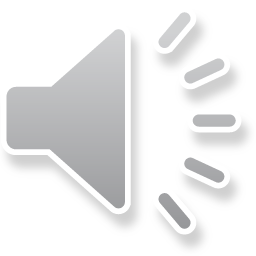 10 | JProf. Dr. Ursula Offenberger | Frühjahr 2020
Memoschreiben
Schreiben als „Denkzeug“

In allen Stadien des Forschungsprozesses

Memos als
Gedankensortierung
Reflexion von Felderfahrungen und -eindrücken
Unterfütterung von Kodes
Theoretische Überlegungen
Kommunikationshilfe
Bausteine für Forschungsberichte
			s.a. Strauss (1994: 153ff)
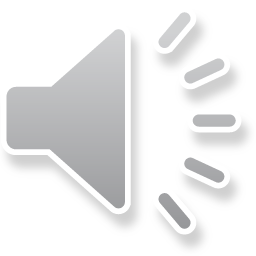 11 | JProf. Dr. Ursula Offenberger | Frühjahr 2020
Theoretische SättigungGlaser und Strauss 1967: 61f
The criterion for judging when to stop sampling the different groups pertinent to a category is the category´s theoretical saturation. Saturation means that no additional data are being found whereby the sociologist can develop properties of the category. As he sees similar instances over and over again, the researcher becomes empirically confident that a category is saturated.

Zwischen Forschungspragmatik und Theorieentwicklung

Hinarbeiten auf konzeptuelle Repräsentativität (s. Strübing 2014)
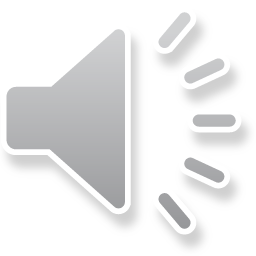 12 | JProf. Dr. Ursula Offenberger | Frühjahr 2020
Iterativ-zyklischer Forschungsprozess
Theoretische Sensibilität
Minimaler Vergleich
Theoretisches Sampling
Theoretisches Sampling
Theoretische Sensibilität
Maximaler Vergleich
Maximaler Vergleich
Minimaler Vergleich
Theoretische Sättigung
nach Przyborski/ Wohlrab-Sahr 2014: 
Qualitative Sozialforschung. Ein Arbeitsbuch, S. 2
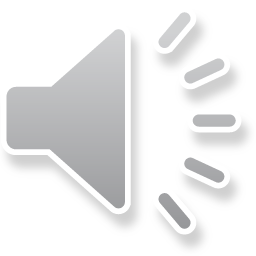 13 | JProf. Dr. Ursula Offenberger | Frühjahr 2020
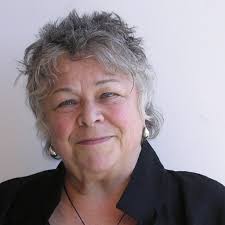 Anselm Strauss
Barney Glaser
Adele Clarke
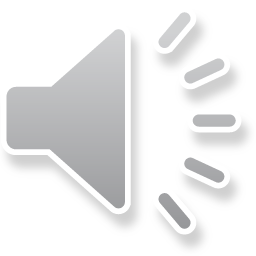 14 | JProf. Dr. Ursula Offenberger | Frühjahr 2020
Verwendete und weiterführende Literatur
Breidenstein, Georg, Stefan Hirschauer, Herbert Blumer, und Boris Nieswand. 2013. Ethnografie. Die Praxis der Feldforschung. Konstanz u.a.: UVK.
Breuer, Franz. Reflexive Grounded Theory Eine Einführung für die Forschungspraxis. 2. Aufl. SpringerLink : Bücher. Wiesbaden: VS Verlag für Sozialwissenschaften, 2010.
Clarke, Adele E. 2012. Situationsanalyse: Grounded Theory nach dem Postmodern Turn. Interdisziplinäre Diskursforschung. Wiesbaden: Springer VS.
Dellwing, Michael, und Robert Prus. 2012. Einführung in die interaktionistische Ethnografie. Wiesbaden: VS Verlag für Sozialwissenschaften. https://doi.org/10.1007/978-3-531-94265-0.
Equit, Claudia & Christoph Hohage (Hrsg.), Handbuch Grounded Theory. Von der Methodologie zur Forschungspraxis. Weinheim ; Basel: Beltz Juventa.
Glaser, Barney G. Theoretical Sensitivity : Advances in the Methodology of Grounded Theory. 3. print. Mill Valley, Calif.: Sociology Press [u.a.], 1978.
Glaser, Barney G., und Anselm L. Strauss. The Discovery of Grounded Theory : Strategies for Qualitative Research. London: Weidenfeld and Nicolson, 1967.
———. Time for Dying. Observations. Chicago: Aldine, 1968. 
Mey, Günter, und Katja Mruck, Hrsg. 2011. Grounded theory reader. 2., aktualisierte und erweiterte Auflage. Wiesbaden: VS Verlag.
Offenberger, Ursula. 2016. Geschlecht und Gemütlichkeit. Paarentscheidungen über das beheizte Zuhause. Qualitative Soziologie. München: De Gruyter.
Przyborski, Aglaja, und Monika Wohlrab-Sahr. Qualitative Sozialforschung ein Arbeitsbuch. 4., Erweiterte Auflage. Lehr- und Handbücher der Soziologie. München: Oldenbourg, 2014.
Strauss, Anselm L. Grundlagen qualitativer Sozialforschung : Datenanalyse und Theoriebildung in der empirischen soziologischen Forschung. Bd. 10. Übergänge. München: Fink, 1991.
Strübing, Jörg. Qualitative Sozialforschung eine komprimierte Einführung für Studierende. Soziologie kompakt, Sozialwissenschaften 10-2012. München: De Gruyter, 2013.
Strübing, Jörg. 2014. Grounded Theory. Zur sozialtheoretischen und epistemologischen Fundierung eines pragmatistischen Forschungsstils. 3. Auflage. Wiesbaden: Springer VS.
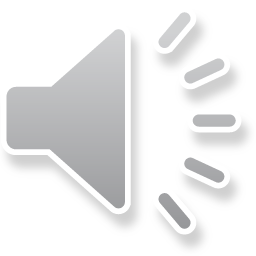 15 | JProf. Dr. Ursula Offenberger | Frühjahr 2020